Anesthetic Management of the Pediatric Patient with Traumatic Brain Injury
Updated 07/2020
Clayton Anderson, MD
Seattle Children’s Hospital
Disclosures
No relevant financial relationships to disclose
Objectives
Review global epidemiology
Define traumatic brain injury (TBI) pathophysiology and principal clinical objectives
Discuss pertinent management strategies in the perioperative setting
Brief review of sport-related concussion and their anesthetic implications
Global Epidemiology
Incidence varies broadly, with most countries reporting rates between 47 to 280 per 100,000
Bimodal distribution, with higher rates among very young (0-3) and adolescents (15-18)
With increasing age, males affected more than females (1.8 to 1)
(Dewan et al., 2016)
Global Epidemiology
3 - 7% present with severe TBI (GCS ≤ 8), often requiring surgical intervention
Majority of injuries 
Motor vehicle collisions (6 - 80%)  
Falls (5 - 87%) 
Non-accidental trauma (2 - 12%) 
Sports-related injury (<1 - 29%)
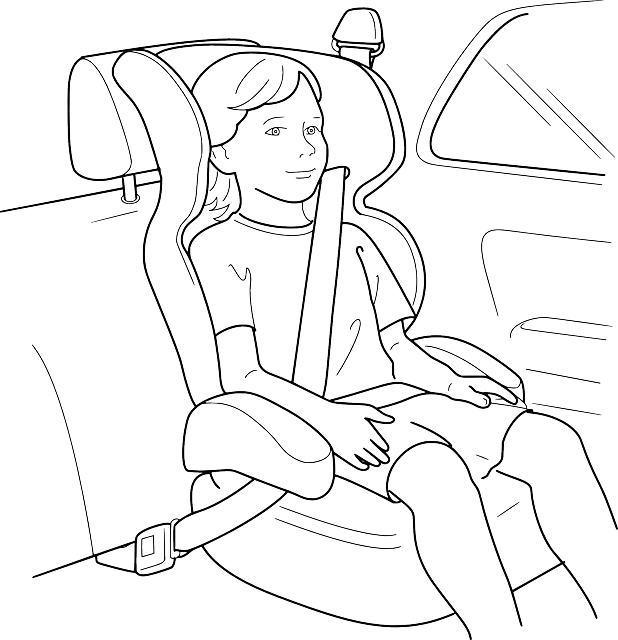 (Dewan et al., 2016)
Traumatic Brain Injury
Definition: Injury to brain tissue resulting from both primary and secondary insults
Primary: direct injury from initial trauma causing brain contusion, bleeding or diffuse axonal injury (DAI) from deceleration and/or rotational forces
Secondary: release of inflammatory mediators leading to edema, increased intracranial pressure (ICP) and compromised cerebral perfusion pressure (CPP)
Principal Clinical Objective
Considering only preventive strategies can effectively decrease primary injury (seatbelts, car seats, helmets, traffic control)…
“The anesthesiologists’ principle objective in the perioperative period is reducing the extent of secondary injury via maintenance of cerebral perfusion pressure and oxygenation”
Pathophysiology of TBI
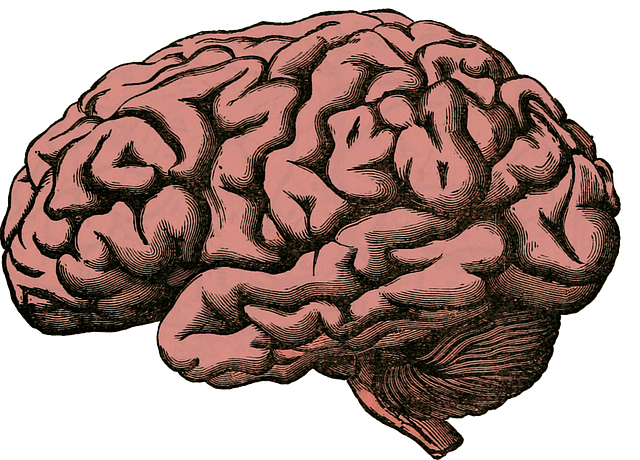 Children are at Higher Risk for  TBI than Adults
Vulnerable mechanics: 
Immature/unstable neck and larger head-to-torso ratio
Compliant skull
Exaggerated effect
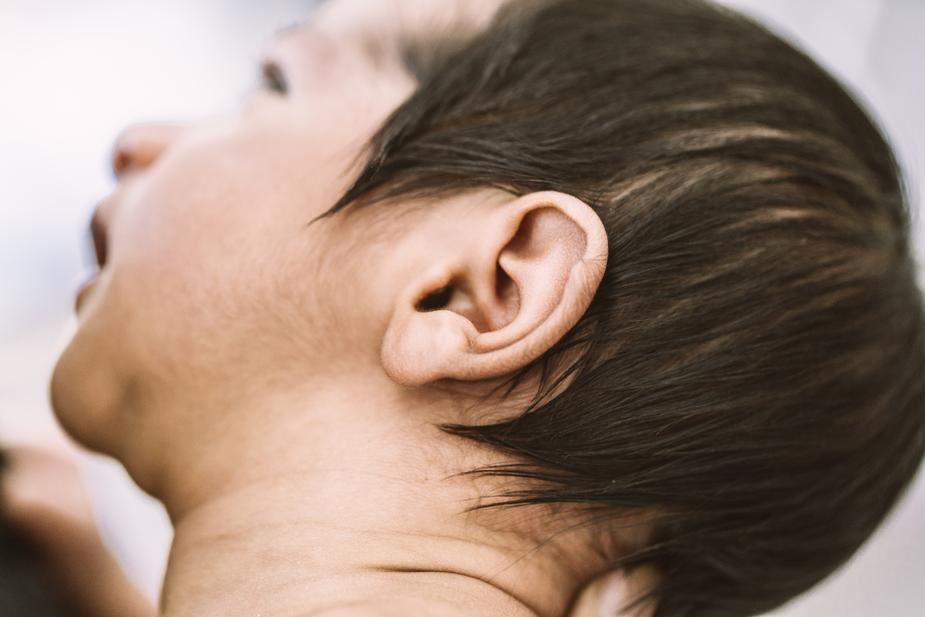 Children produces more edema from inflammatory mediators in response to TBI
Less room to compensate for edema as children have less atrophic brain tissue than adults
(Kochanek, 2006)
Cerebral Perfusion Pressure
CPP = MAP – ICP
(Cerebral perfusion pressure = Mean arterial pressure - Intracranial pressure)

While optimal CPP in children with TBI has not been established, a lower limit of 40 mmHg is recommended
(Adult guidelines for CPP are a lower limit of 70 mmHg in the setting of TBI)
(Downard et al., 2000)
Cerebral Perfusion Pressure
Multi-center, prospective data in both adult and pediatric TBI populations suggest even a single episode of intraoperative hypotension can negatively impact patient outcome!

CPP = MAP - ICP
(Bhalla et al., 2012)
Management Strategies
Initial stabilization
Airway and ventilator management
Induction and maintenance of anesthesia
Hemodynamic monitoring
Fluid management
Additional anesthetic considerations
Initial Stabilization
Available time and patient history may be limited: goals of care include rapid primary and secondary surveys along with early resuscitation and surgical intervention as indicated
Initial Stabilization
Primary survey should be completed promptly and repeated often throughout the intraoperative course
Secondary survey should NOT be initiated until primary survey is complete, resuscitation initiated, and vital signs addressed
Disability includes rapid assessment of brain injury severity by Glasgow Coma Scale & pupillary reaction (primary survey) often followed by imaging of head and neck (secondary survey)
Airway/Ventilator Management
All trauma patients are high-risk for aspiration and cervical spine injury (CSI)
Manual inline stabilization
Rapid sequence induction (RSI)
Head trauma may distort airway anatomy or result in blood obscuring the airway during intubation may need surgical airway 
If GCS ≤ 8 intubation recommended
Airway/Ventilator Management
Avoid rapid increases in cerebral blood flow (CBF) and ICP by maintaining normocarbia and adequate oxygenation







(Shardlow & Jackson, 2011)
**While hyperventilation (ETCO2 < 30) has been utilized historically to rapidly decrease CBF & ICP, without concomitant decreases in CMRO2, patients are at risk for worsening cerebral ischemia & increased in-hospital mortality. Hence, hyperventilation should only be employed in the setting of impending brain herniation**
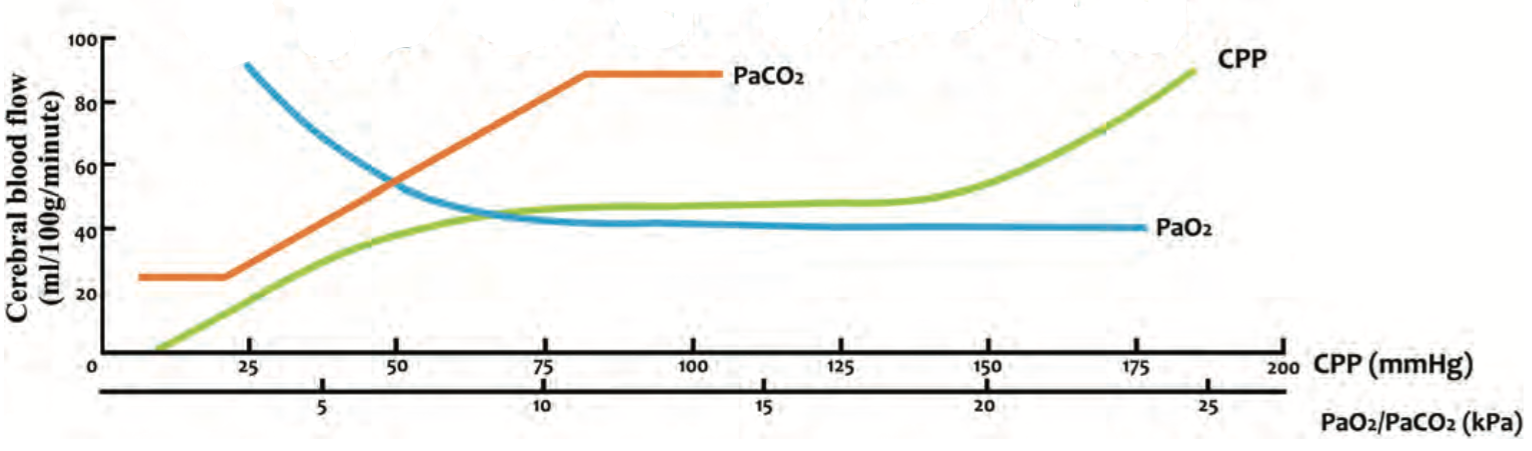 Induction/Maintenance of Anesthesia
No evidence to suggest superiority of one induction agent over another or TIVA vs volatile agents. Understanding of all agents and their potential effect on TBI should be considered within clinical context
Majority of IV agents decrease CBF, ICP and CMRO2 but may also worsen hypotension (e.g. propofol & thiopental)
Volatile agents have ”decoupling” effect: increasing CBF & ICP while decreasing CMRO2 (minimal effect at MAC < 1)
[Speaker Notes: *TIVA= Totally Intravenous Anesthetic]
Induction/Maintenance of Anesthesia
Succinylcholine traditionally used for RSI but may transiently increases ICP, Rocuronium increasingly being used for RSI, especially with the availability of Sugammadex
Etomidate and ketamine may both provide more hemodynamically stable inductions but adrenal suppression (etomidate) and increases in CMRO2 (ketamine) can limit use 
Avoid Nitrous oxide as it can cause tension pneumocephalus following dural closure & increases CMRO2
Majority of opioids have minimal, direct effect on CBF and ICP but will decrease spontaneous ventilation
ICP Monitoring
For patients requiring immediate surgical decompression, direct measurement of ICP (intraparenchymal or intraventricular) is usually not available until after decompression
When ICP monitoring is available, pressures > 20 mmHg should be treated aggressively by elevating head, hyperosmolar therapy, or CSF drainage
Hemodynamic Monitoring
For patients requiring immediate surgical decompression:
Arterial Line: rapidly identify and treat episodes of hypotension and to facilitate repeated lab draws
Central Venous Line: may be indicated for those requiring additional vascular access and/or vasopressor therapy

Rapidly increasing ICP or impending herniation: Placement of invasive monitoring lines should NOT delay surgical intervention
Fluid Management
Initial resuscitation goal is to achieve normovolemia via normal saline (NS) boluses
Avoid lactated ringers (LR) out of concern for  worsening hyponatremia
Colloid solutions have been linked to worse outcomes in adult TBI patients
(SAFE Study Investigators, 2007)
Despite a reduction in biomarkers for neuronal damage following TBI with hypertonic saline, there is no established evidence of improved outcomes over NS
(Cooper et al., 2004)
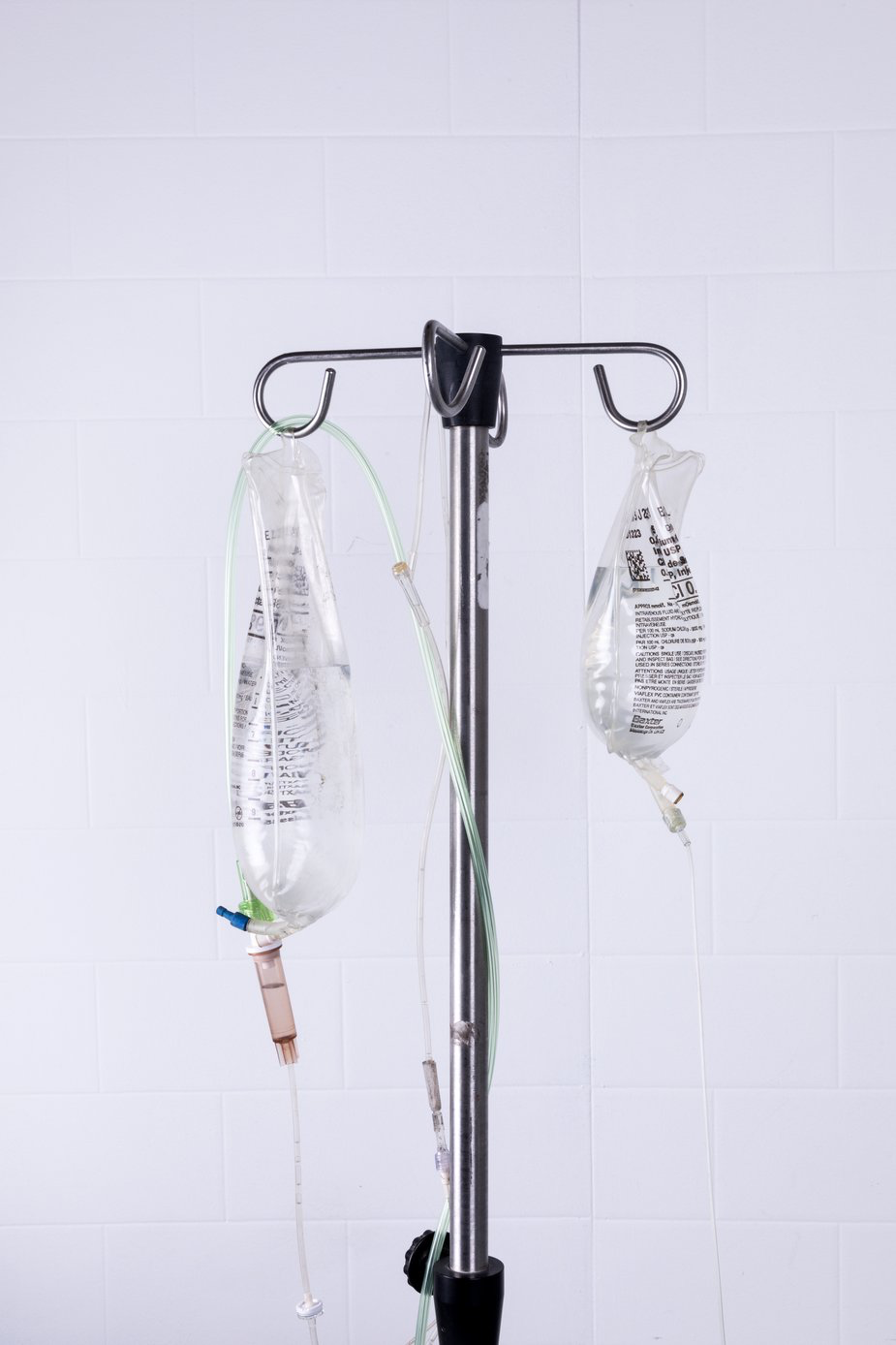 Hyperosmolar Therapy to Decrease ICP
Mannitol: 
Dose: 0.25 to 1 gram/kg
Treatment target: Serum osmolality < 320 mOsm/L
Hypertonic Saline: 
Dose: 5ml/kg of 3% NS solution
Treatment target: Serum sodium 145-160 mEq/L
Beware rapid fluid shifts: patients with cardiac dysfunction may not tolerate acute hypervolemia from hyperosmolar therapy
(Vats et al., 1999)
Additional Anesthetic Considerations
Patient positioning: Allow surgical exposure but minimize neck rotation/flexion/extension to promote venous drainage
Glycemic control: hyperglycemia commonly occurs and is associated with increased mortality and morbidity
In adult studies, aggressive glycemic control (target 80-120 mg/dL) has similar outcomes as conventional glycemic control (target < 220 mg/dL)  but higher rates of hypoglycemia
Dextrose containing fluids should be limited to only those with serum glucoses < 70 mg/dL
                                                                                                                                            (Billotta et al., 2008)
Additional Anesthetic Considerations
Thermoregulation: Intraoperatively normothermia should be maintained out of concern for hypothermia associated coagulopathy and hemodynamic instability
Steroids: no evidence of improved outcomes in severe TBI and may increase infection risk  Not recommended
Anticonvulsants: children are at higher risk of post-traumatic seizures (especially those < 2 years)  Prophylaxis recommended for first 7 days after TBI
(Bhalla et al., 2012)
Sports-related Concussion
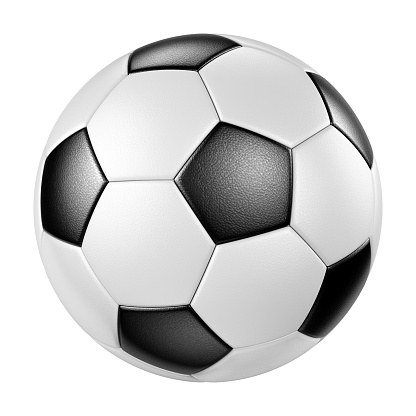 Definition: 
Loss of consciousness 
Brief changes in neurologic function
No visible abnormalities on neuroimaging
Common: > 75% of TBI in pediatric population attributed to concussions (higher in adolescents)
Pathophysiology: blunting of normal cerebral autoregulation along with increased CMRO2 places brain at risk for both ischemia and hyperemia
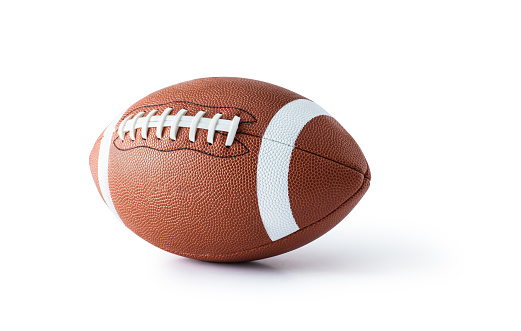 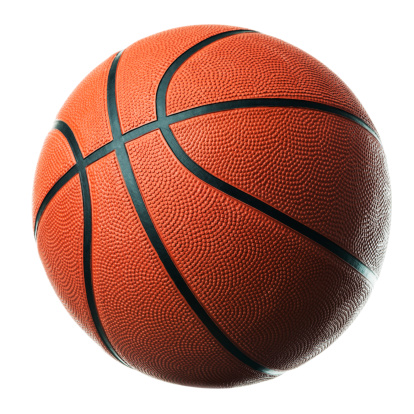 (Smith et al., 2019)
Sports-related Concussion
Significance: similar pathophysiology to more severe forms of TBI and poor ability to diagnose concussions should raise provider awareness
Implications: 
Improved screening for evidence of neurologic changes (especially in patients presenting for sports-related orthopedic or head/neck procedures)
Consider postponing elective surgeries until symptom resolution (most symptoms resolve < 28 days)
For non-elective procedures, consider tailoring anesthetic to minimize secondary brain injury as detailed previously
(Smith et al., 2019)
References
Bhalla T, Dewhirst E, Sawardekar A, Dairo O, Tobias JD. Perioperative management of the pediatric patient with traumatic brain injury. Paediatr Anaesth. 2012;22(7):627-640. doi:10.1111/j.1460-9592.2012.03842.x
Billotta F, Caramia R, Cernak I et al. Intensive insulin therapy after severe trau- matic brain injury: a randomized clinical trial. Neurocrit Care 2008; 9: 159–166. 
Cooper DJ, Myles PS, McDermott FT, et al. Prehospital hypertonic saline resuscitation of patients with hypotension and severe traumatic brain injury: a randomized controlled trial. JAMA. 2004;291(11):1350-1357. doi:10.1001/jama.291.11.1350
Dewan MC, Mummareddy N, Wellons JC 3rd, Bonfield CM. Epidemiology of Global Pediatric Traumatic Brain Injury: Qualitative Review. World Neurosurg. 2016;91:497-509.e1. doi:10.1016/j.wneu.2016.03.045
Downard C, Hulka F, Mullins RJ, et al. Relationship of cerebral perfusion pressure and survival in pediatric brain-injured patients. J Trauma. 2000;49(4):654-659. doi:10.1097/00005373-200010000-00012
Hardcastle N, Benzon HA, Vavilala MS. Update on the 2012 guidelines for the management of pediatric traumatic brain injury - information for the anesthesiologist. Paediatr Anaesth. 2014;24(7):703-710. doi:10.1111/pan.12415
References
Kochanek PM. Pediatric traumatic brain injury: quo vadis?. Dev Neurosci. 2006;28(4-5):244-255. doi:10.1159/000094151
Kochanek PM, Tasker RC, Carney N, et al. Guidelines for the Management of Pediatric Severe Traumatic Brain Injury, Third Edition: Update of the Brain Trauma Foundation Guidelines [published correction appears in Pediatr Crit Care Med. 2019 Apr;20(4):404]. Pediatr Crit Care Med. 2019;20(3S Suppl 1):S1-S82. doi:10.1097/PCC.0000000000001735
SAFE Study Investigators; Australian and New Zealand Intensive Care Society Clinical Trials Group; Australian Red Cross Blood Service; Saline or albumin for fluid resuscitation in patients with traumatic brain injury. N Engl J Med. 2007;357(9):874-884. doi:10.1056/NEJMoa067514
Shardlow E, Jackson A. Cerebral blood flow and intracranial pressure. Anesth Intensive Care Med 2011; 12: 220–3 
Smith EB, Lee JK, Vavilala MS, Lee SA. Pediatric Traumatic Brain Injury and Associated Topics: An Overview of Abusive Head Trauma, Nonaccidental Trauma, and Sports Concussions. Anesthesiol Clin. 2019;37(1):119-134. doi:10.1016/j.anclin.2018.10.002
Vats A, Chambliss CR, Anand KJS et al., Is hypertonic saline an effective alternative to mannitol in the treatment of elevated intra- cranial pressure in pediatric patients? J Intensive Care Med 1999; 14: 184–188. 

**All images, not otherwise cited, collected from online, open-source content: flickr.com, pixabay.com, unsplash.com**